ADAPTAÇÃO ACADÊMICA VIVENCIADA POR ALUNOS INGRESSANTES EM UMA INSTITUIÇÃO DE ENSINO NO INTERIOR DO ESPÍRITO SANTO COM CURRÍCULO INOVADOR.
Amanda Ribeiro Farias Brum1, Vanessa Galhardo Milanezi1, Mariana Rambaldi do Nascimento2.
1 Graduandas em Psicologia – UNESC , 2 Mestre em Administração, Professora do UNESC.
INTRODUÇÃO
a 21 anos foi de 26,1% (n = 56) e inferior a 18 anos foi de 2% (n = 4).
A entrada em uma instituição de Ensino Superior se torna desafiador por envolver a aquisição de novos conhecimentos, a construção de novos vínculos afetivos e profissionais, a necessidade de atender as demandas acadêmicas e lidar com as expectativas familiares. (Geirdal et al., 2019; Murrell et al., 2018). Almeida, Ferreira e Soares (1999), definiram as vivencias acadêmicas como um conjunto de variáveis do cotidiano dos universitários que dependem diretamente do desenvolvimento pessoal, cognitivo e social.
Tabela 3 - Avaliação das dimensões do QVA-r de acordo com a variável curso
OBJETIVO
O objetivo desse estudo foi identificar fatores que interferem na adaptação dos estudantes ingressantes com currículo inovador
METODOLOGIA
Foi realizada uma pesquisa de abordagem quantitativa com ênfase nos alunos ingressantes de uma Faculdade no interior do Espírito Santo. Foi utilizado o Questionário de Vivências Acadêmicas, versão reduzida – QVA-r, constituído por 55 itens e 5 dimensões: pessoal, interpessoal, carreira, estudo e institucional. Os dados foram apurados por meio de procedimentos estatísticos com o auxílio do software JASP 0.17.2.1. O estudo foi realizado com 199 alunos e os cursos abordados foram: Sistema de Informação, 2,5%, Enfermagem, 6,0%, Psicologia, 30,7%, Administração, 2.0%, Direito, 1.0%, Farmácia, 2,5%, Fisioterapia, 9.0%, Medicina, 2,5%, Medicina Veterinária, 19,6%, Nutrição, 3,5%, Odontologia, 20,6%, sendo 67,8% do gênero feminino, 30,7% do gênero masculino e 1,5% não binário.
CONCLUSÃO
É possível afirmar que os recursos de aprendizagem contribuem para o bem-estar psicológico dos estudantes, assim como sentimentos e apreciação pela faculdade parecem estar ligados às expectativas dos estudantes. Percebe-se destaque na adaptação em relação as dimensões Carreira e Institucional. Confirma-se resultados positivos com a implementação do currículo inovador. visa desempenhar, priorizando atividades que contribuem para uma aprendizagem flexível e não fragmentada e a aquisição de competências para o mercado de trabalho (Brasil, 2014; Stella, 2007).
RESULTADOS
Em relação à formação universitária, 81,9% (n = 163) afirmaram estar em seu primeiro curso, 11,6% (n = 23) já iniciaram outro curso e não concluíram e, 6,5% (n = 13) já concluíram outra graduação anteriormente.
Entre os acadêmicos, 98,5% (n = 196) dizem ter pretensão de continuar no curso atual e 1,5% (n = 3) responderam que não. Dos participantes que responderam que não pretendem continuar, todos são do sexo feminino, do curso de Odontologia (n = 2) e Psicologia (n = 1), com 17, 19 e 29 anos. Uma exerce atividade remunerada e duas não.
Entre todos os estudantes, 42,7% (n = 85) não exercem nenhuma atividade remunerada e 57,3% (n = 114) exercem algum tipo de atividade concomitantemente ao estudo.
 As idades variaram entre 17 e 52 anos, com média de 20,6 anos (+-4,8). Houve um predomínio dos estudantes na faixa de 18 a 20 anos, 71,9% (n = 143), dos quais 38,2% (n = 76) têm 18 anos. O percentual de estudantes com idade superior
REFERÊNCIAS
ALMEIDA, Leandro S.; SOARES, Ana Paula; FERREIRA, Joaquim Armando. Adaptação, rendimento e desenvolvimento dos estudantes no Ensino Superior: Construção/validação do Questionário de Vivências Académicas. Centro de Estudos em Educação e Psicologia (CEEP), Série Relatórios de Investigação. Braga: Universidade do Minho, 1999.
GEIRDAL, Amy Østertun; NERDRUM, Per; BONSAKSEN, Tore. The transition from university to work: what happens to mental health? A longitudinal study. BMC psychology, v. 7, n. 1, p. 1-10, 2019.
MURRELL, Amy R. et al. Psychological flexibility and resilience in parentally bereaved college students. OMEGA-Journal of Death and Dying, v. 76, n. 3, p. 207-226, 2018.
STELLA, Regina Ceres de Rosa. A prática médica no contexto das diretrizes curriculares nacionais para o curso de medicina. São Paulo: Sl, 2007.
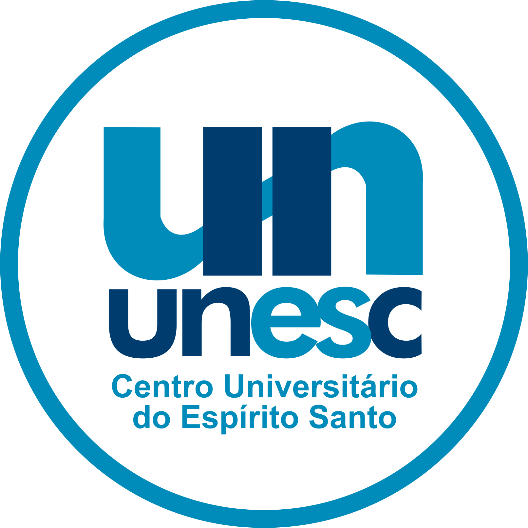 APOIO